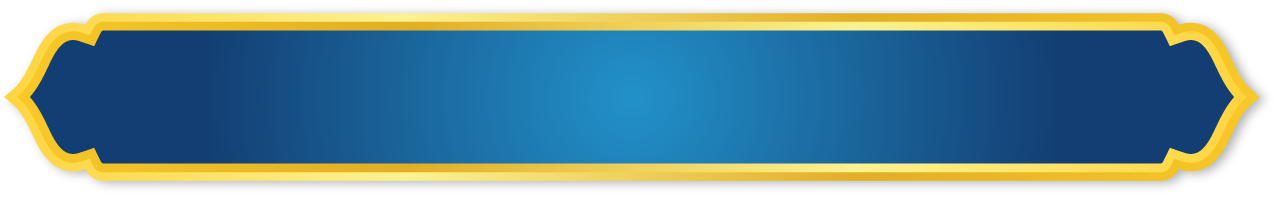 THỨ TƯ
SAU CHÚA NHẬT XX
THƯỜNG NIÊN
CA ĐOÀN THÁNH GIUSE
GIÁO XỨ THIÊN ÂN
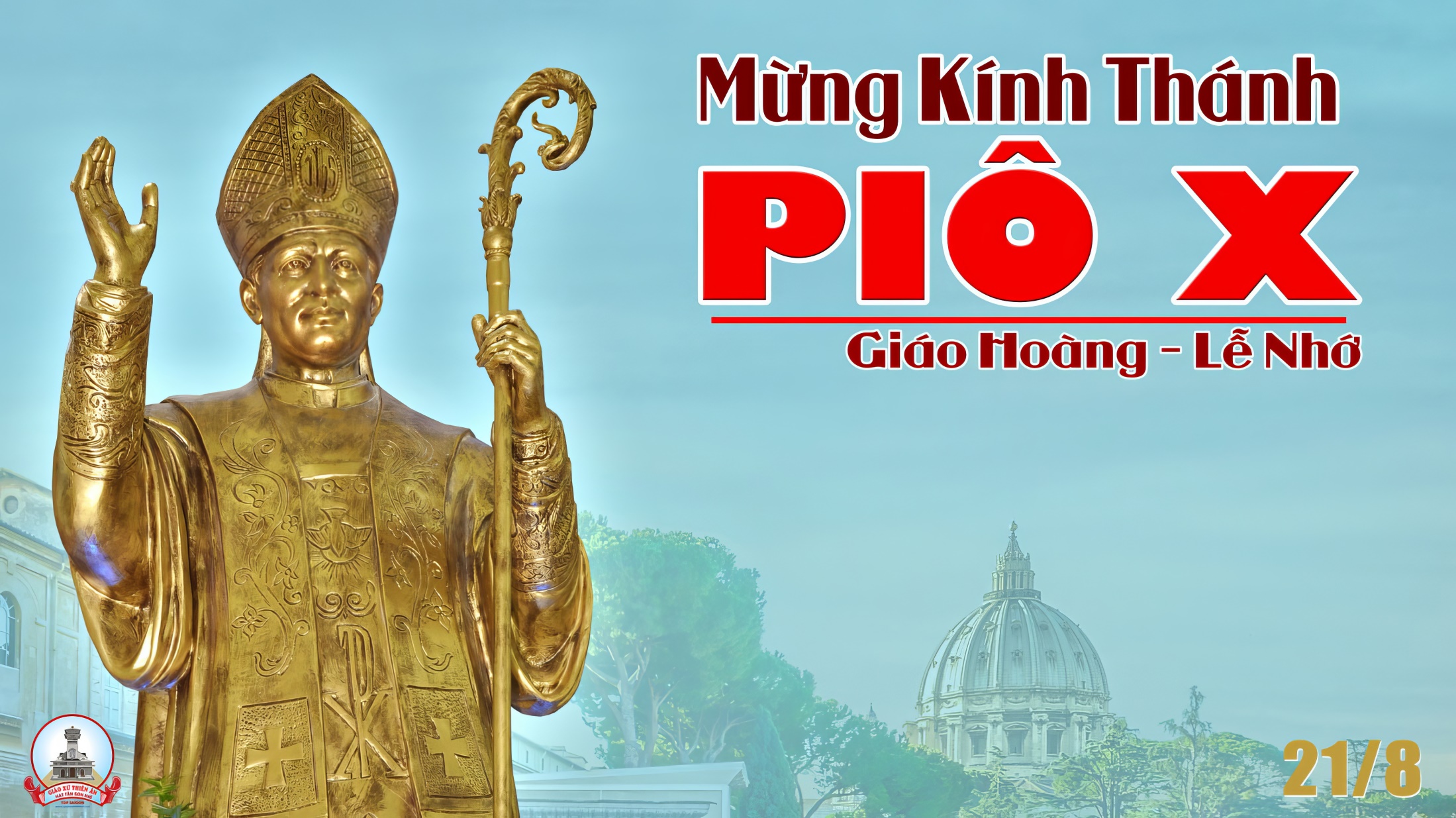 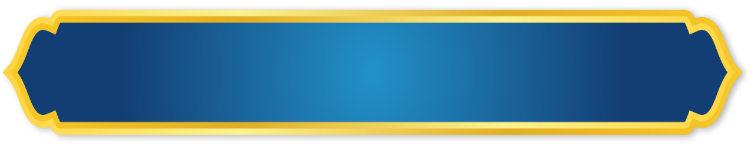 CA ĐOÀN THÁNH GIUSE
GIÁO XỨ THIÊN ÂN
Ca Nguyện Nhập LễĐI VỀ NHÀ CHA  Thái Nguyên
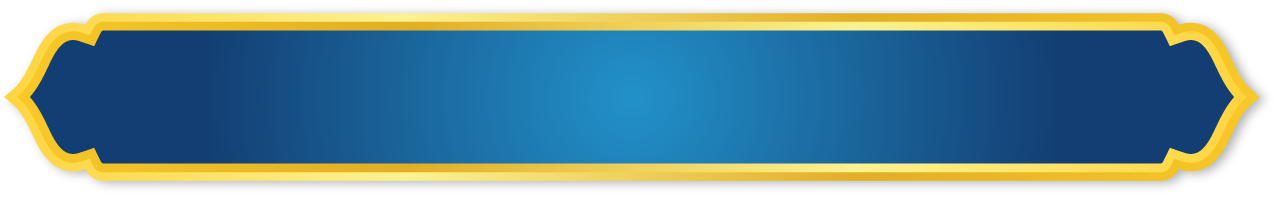 CA ĐOÀN THÁNH GIUSE
GIÁO XỨ THIÊN ÂN
Tk1: Đoàn con bao hân hoan bước về nhà Cha trong tình yêu mến. Nguyện dâng lên muôn câu ca cảm tạ tình Cha thiết tha. Lòng Chúa ôi tình thương chất chứa, lòng con ngập tràn bao say sưa. Tình Chúa dâng tràn bao sức sống. Tình mến con còn mãi khát mong.
Đk: Lạy Chúa qua bao thế hệ tình thương Chúa luôn tràn trề.  Ngài là nơi con náu nương sống trong tình Chúa thương muôn đời.
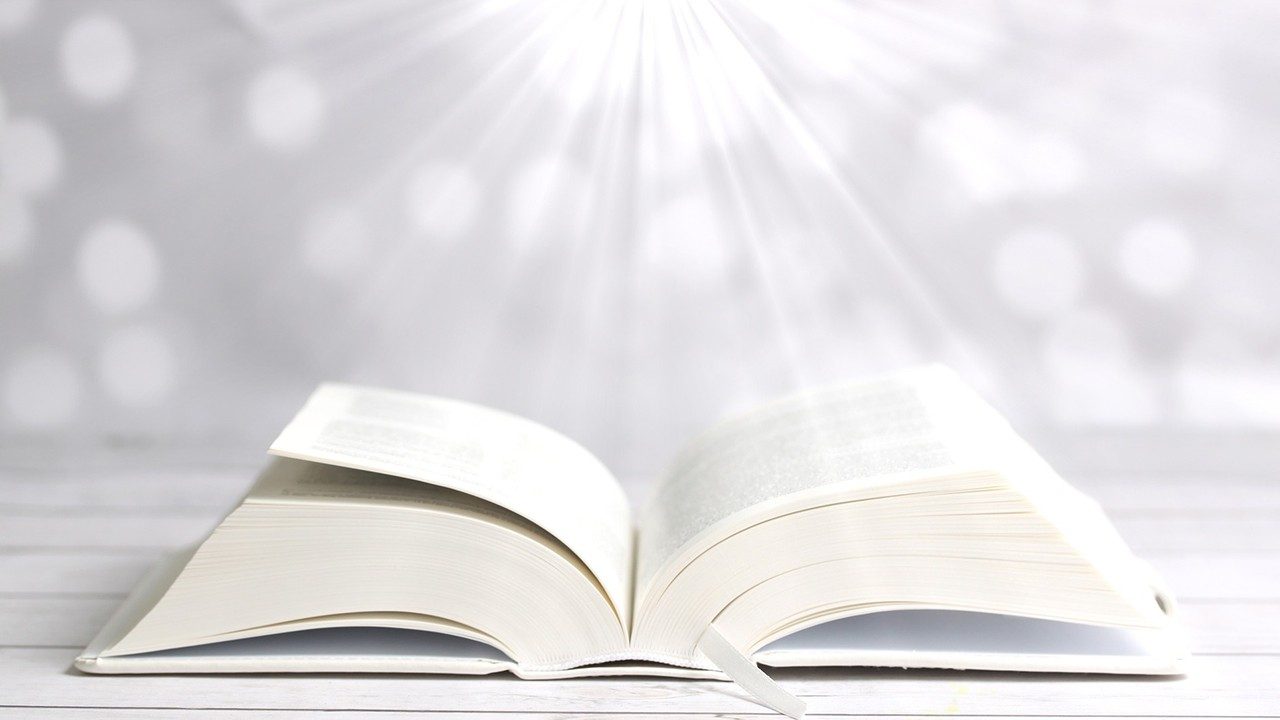 Bài đọc 1
Ta sẽ giải thoát các chiên của Ta khỏi miệng chúng, để chiên của Ta không còn làm mồi cho chúng nữa.
Bài trích sách ngôn sứ Ê-dê-ki-en.
Đáp ca:
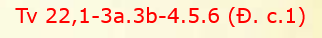 Chúa là mục tử chăn dắt tôi, tôi chẳng thiếu thốn gì.
Alleluia-Alleluia:
Lời Thiên Chúa là lời sống động và hữu hiệu, lời đó phê phán tâm tình cũng như tư tưởng của lòng người.
Alleluia:
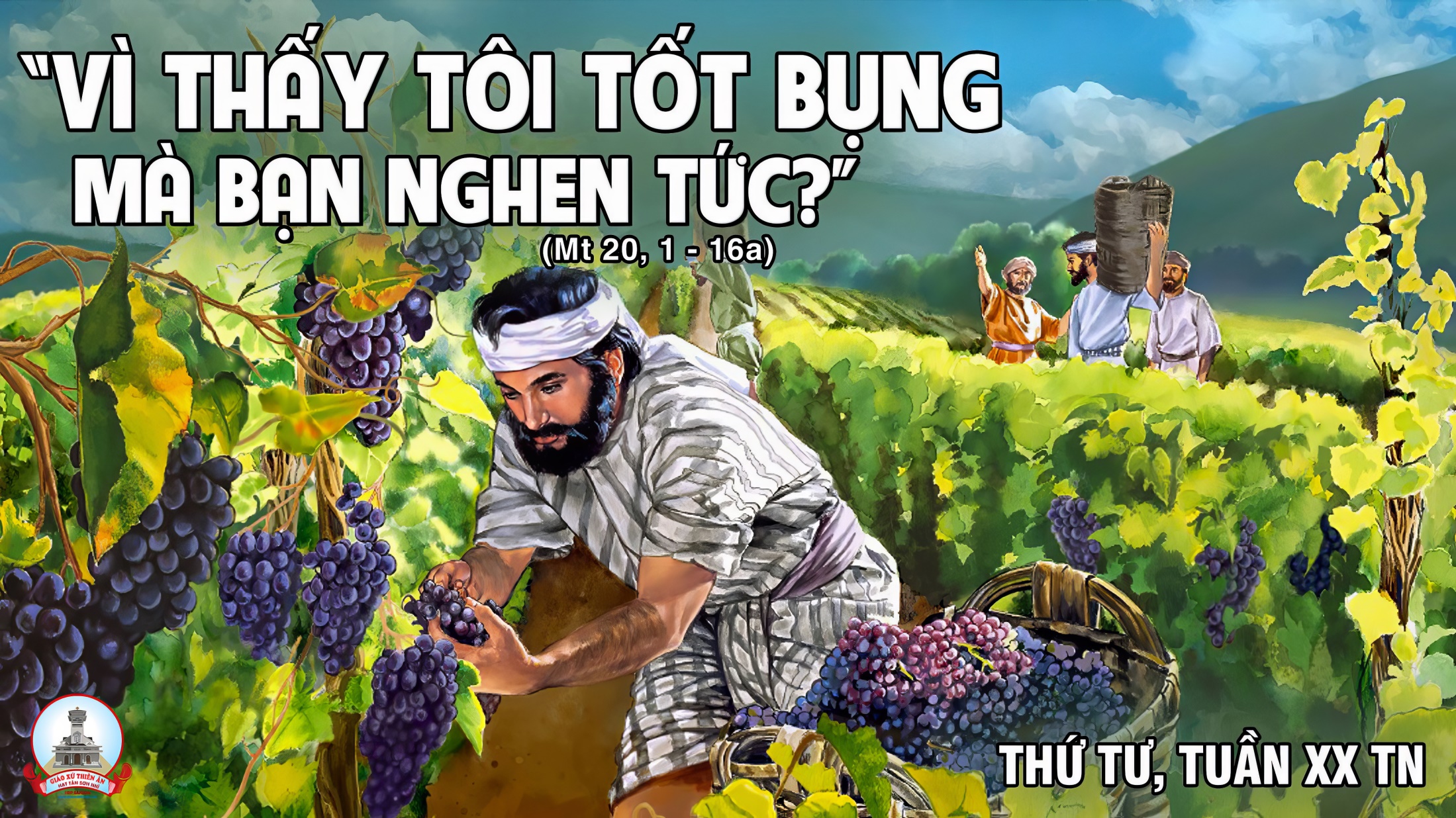 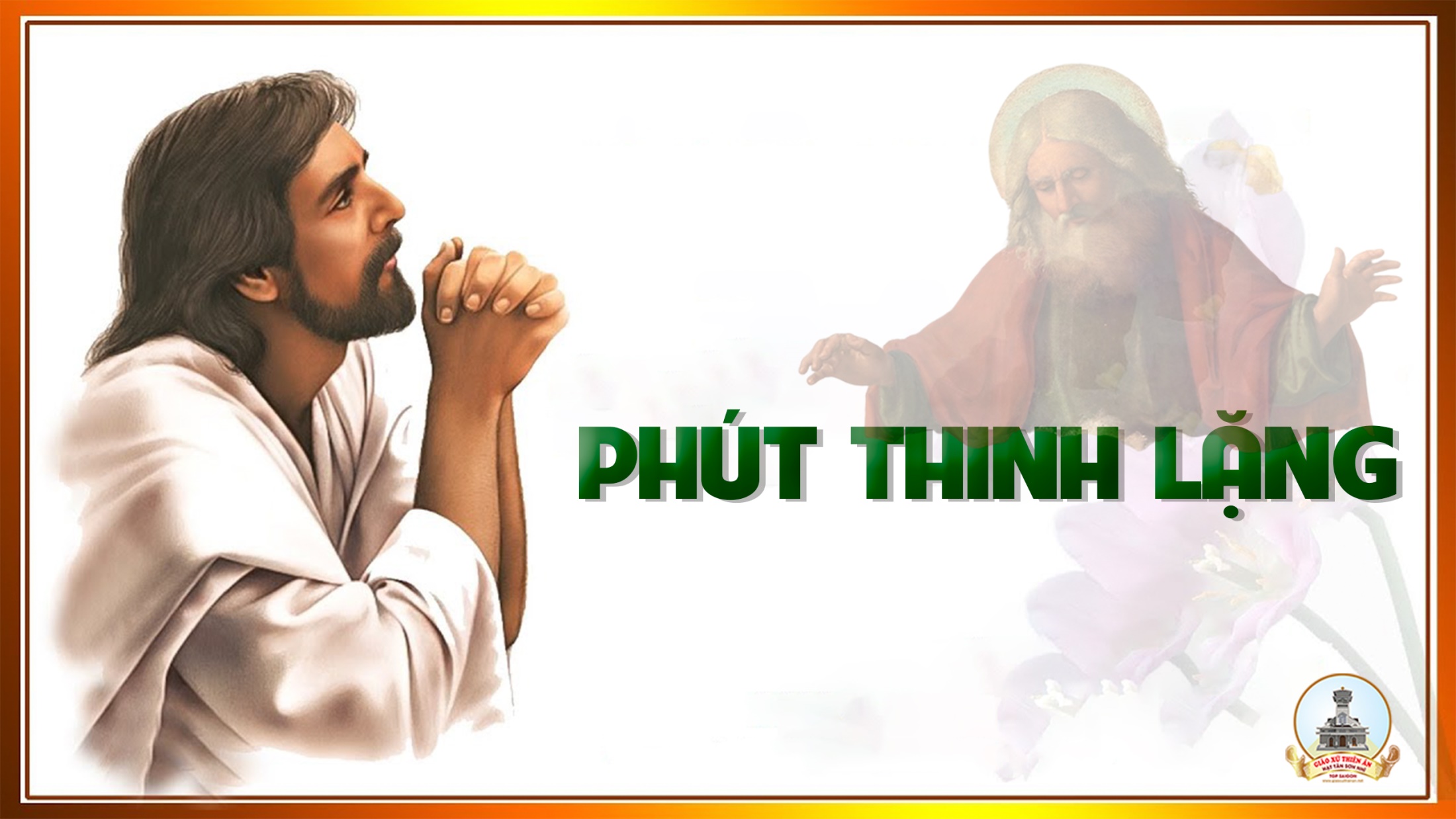 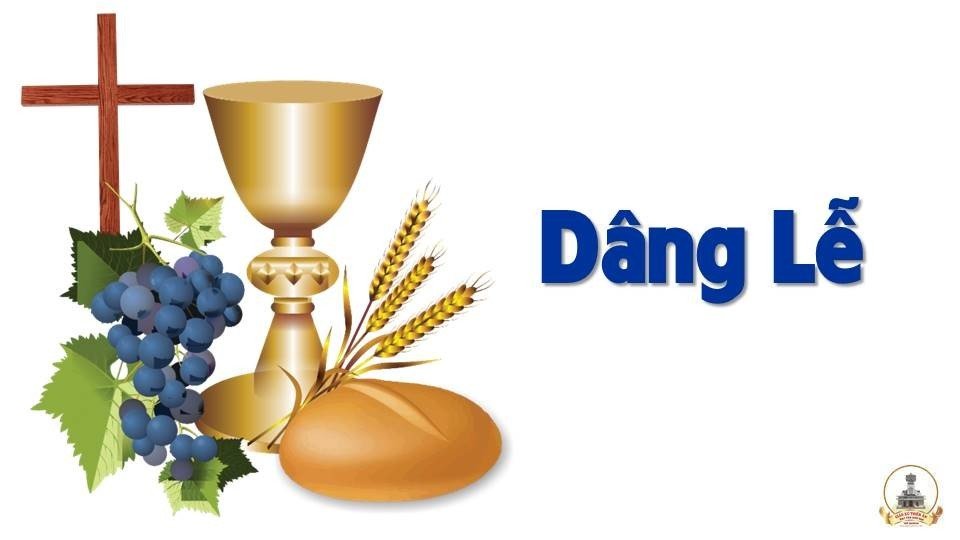 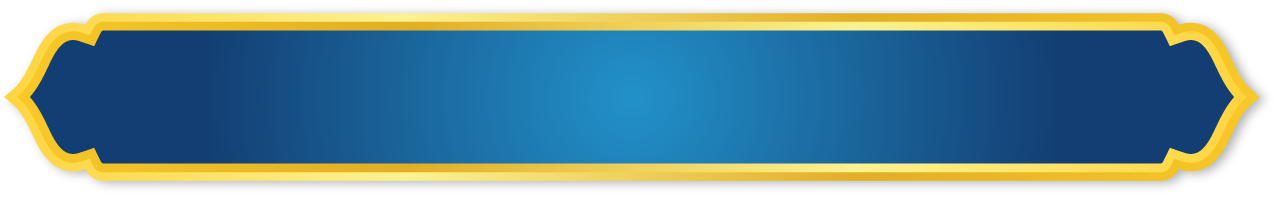 CA ĐOÀN THÁNH GIUSE
GIÁO XỨ THIÊN ÂN
Lòng Thành Con Dâng Chúa
Minh Chiết
Tk1: Tấm bánh này thay lòng con đây, nguyện dâng lên là dâng lên Chúa. Ly rượu này thay trái tim con. Nguyện dâng lên dâng lên Chúa quyền linh.
Đk: Xin Cha thương, Cha thương nhận lấy, đây lễ vật lòng thành con dâng. Xin Cha thương, Cha thương ban xuống, muôn phúc lành cho đời sống con.
Tk2: Ánh nến hồng thay tình yêu con, nguyện dâng lên là dâng lên Chúa. Bông huệ vườn thay tấm thân con. Nguyện dâng lên dâng lên Chúa quyền linh.
Đk: Xin Cha thương, Cha thương nhận lấy, đây lễ vật lòng thành con dâng. Xin Cha thương, Cha thương ban xuống, muôn phúc lành cho đời sống con.
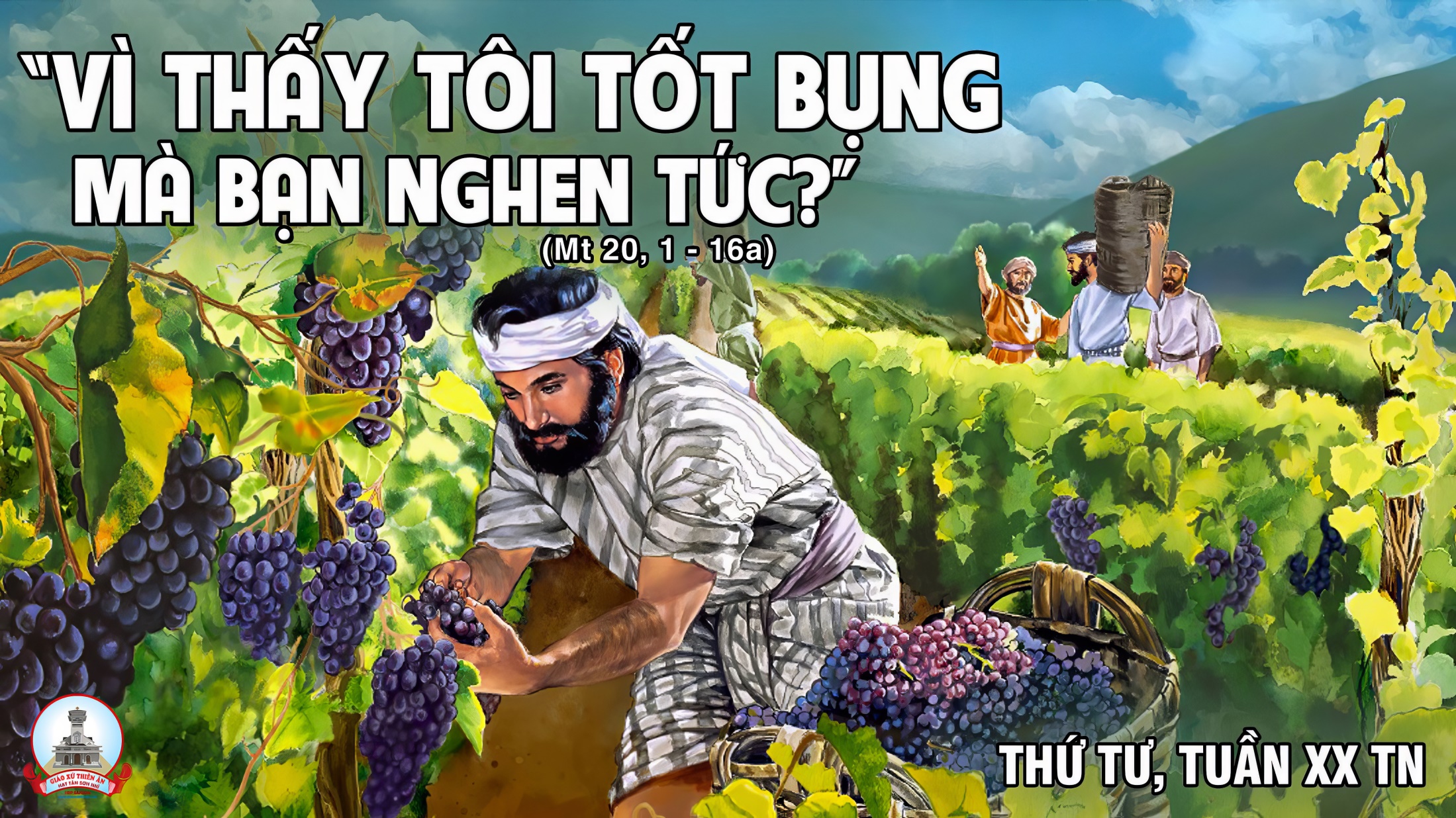 Ca Nguyện Hiệp LễTin Vào Tình Chúa Mi Trầm
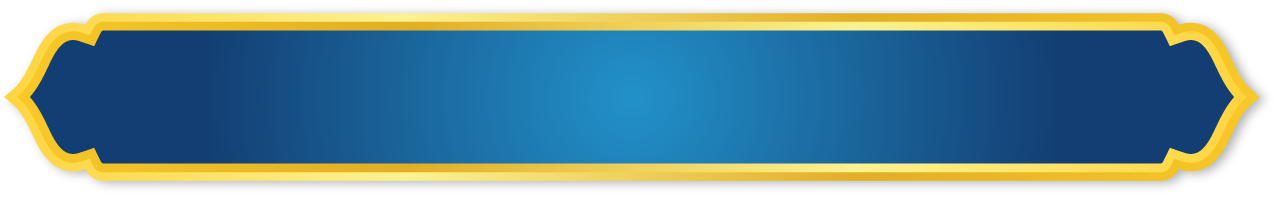 CA ĐOÀN THÁNH GIUSE
GIÁO XỨ THIÊN ÂN
Tk1: Người đời dạy con phải sống khôn ngoan nhưng Chúa dạy con phải sống điên dại. Ôi kỳ dị thay đời sống con Chúa. Người đời dạy con tin vào quyền lực nhưng Chúa dạy con tin vào tình thương. Ôi kỳ dị thay đời con Chúa Trời.
Đk: Xin cho con tin vào tình Chúa mà dấn bước đời con. Xin cho con tin vào tình Chúa mà đánh liều đời con.
Tk2: Người đời dạy con nắm giữ thật chặt nhưng Chúa dạy con phát hết cho người. Ôi kỳ dị thay đời sống con Chúa. Người đời dạy con sẵn sàng dừng lại nhưng Chúa dạy con sẵn sàng mà đi. Ôi kỳ dị thay đời con Chúa Trời.
Đk: Xin cho con tin vào tình Chúa mà dấn bước đời con. Xin cho con tin vào tình Chúa mà đánh liều đời con.
Tk3: Người đời dạy con hãy tin tưởng mình nhưng Chúa dạy con phó thác nơi Ngài. Ôi kỳ dị thay đời sống con Chúa. Người đời dạy con sống vì hiện tại nhưng Chúa dạy con sống vì ngày mai. Ôi kỳ dị thay đời con Chúa Trời.
Đk: Xin cho con tin vào tình Chúa mà dấn bước đời con. Xin cho con tin vào tình Chúa mà đánh liều đời con.
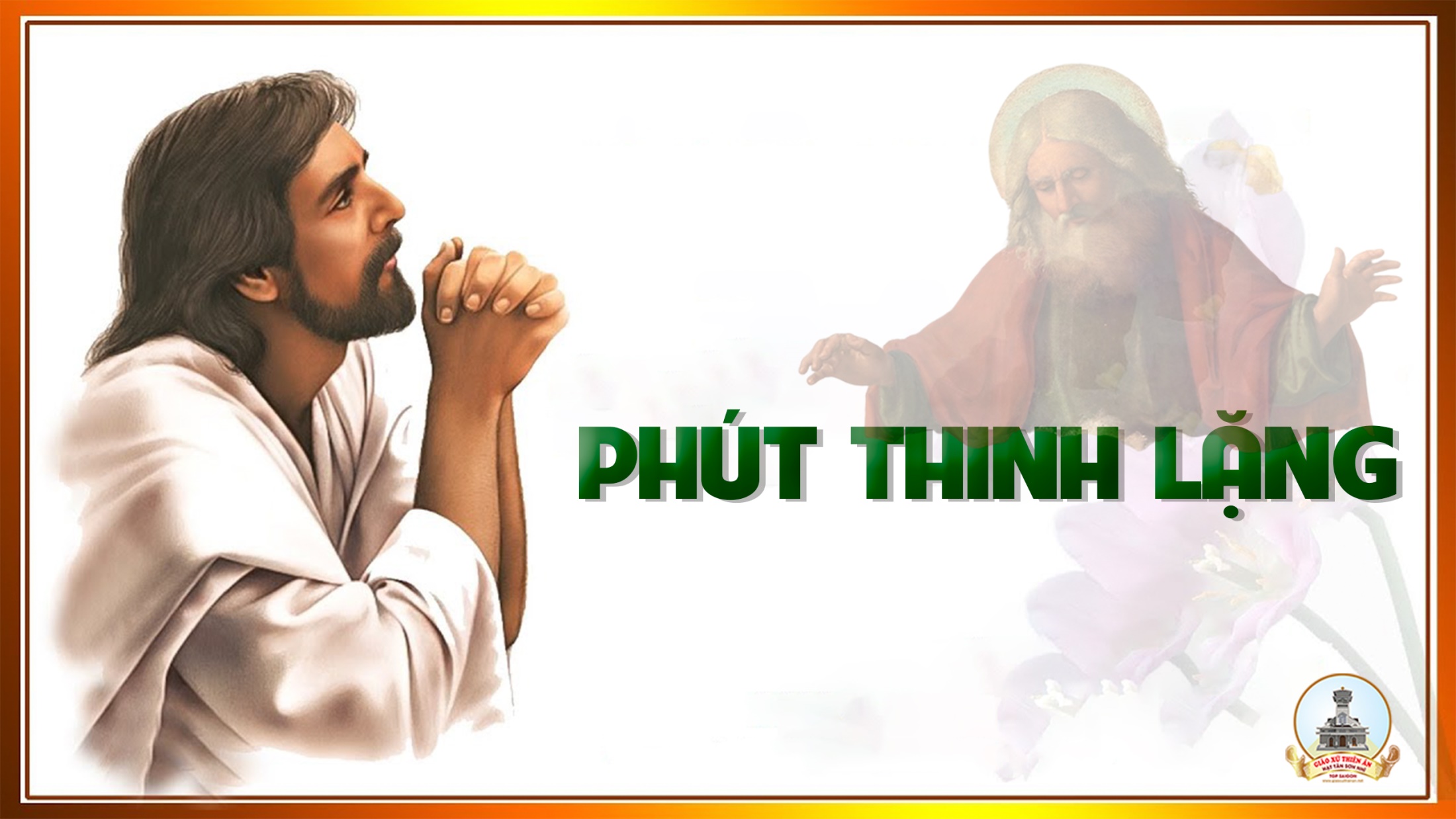 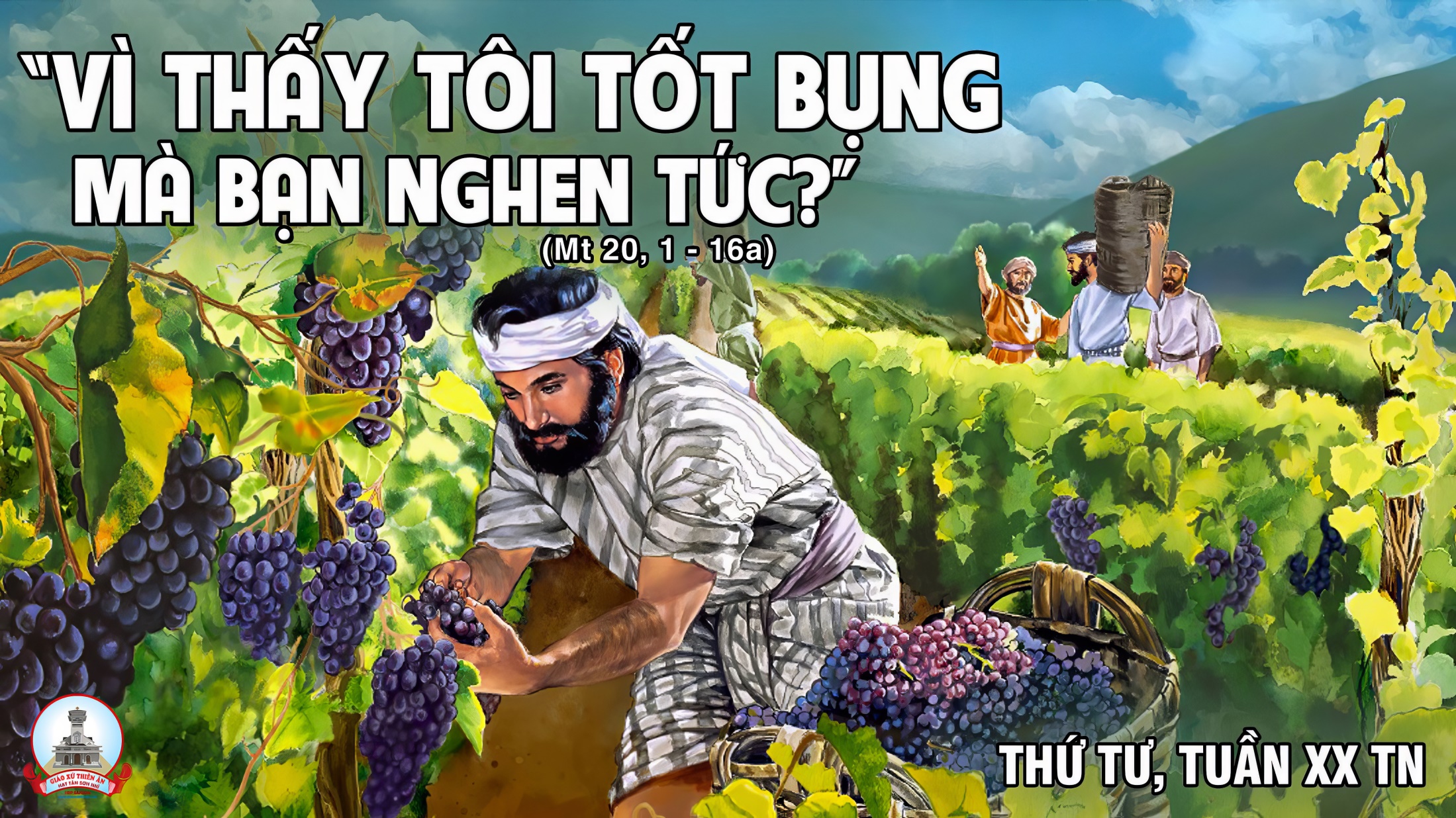 Ca Kết LễNGƯỜI NHƯ BÓNG MÁTViết Chung
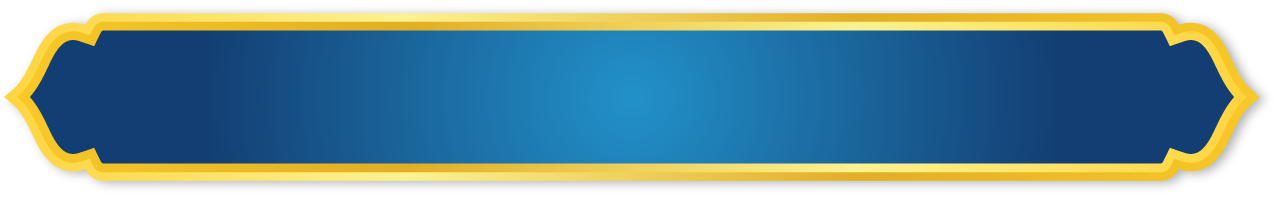 CA ĐOÀN THÁNH GIUSE
GIÁO XỨ THIÊN ÂN
Tk3: Người như gương sáng rạng soi cho mọi tâm hồn, công đức vẹn toàn Người phù giúp chúng nhân cậy tin.
Đk: Giu-se, Giu-se, xin giữ gìn đoàn con nơi dương gian. Hướng tâm hồn vượt qua muôn gian nan, sáng soi đường về Thiên đàng.
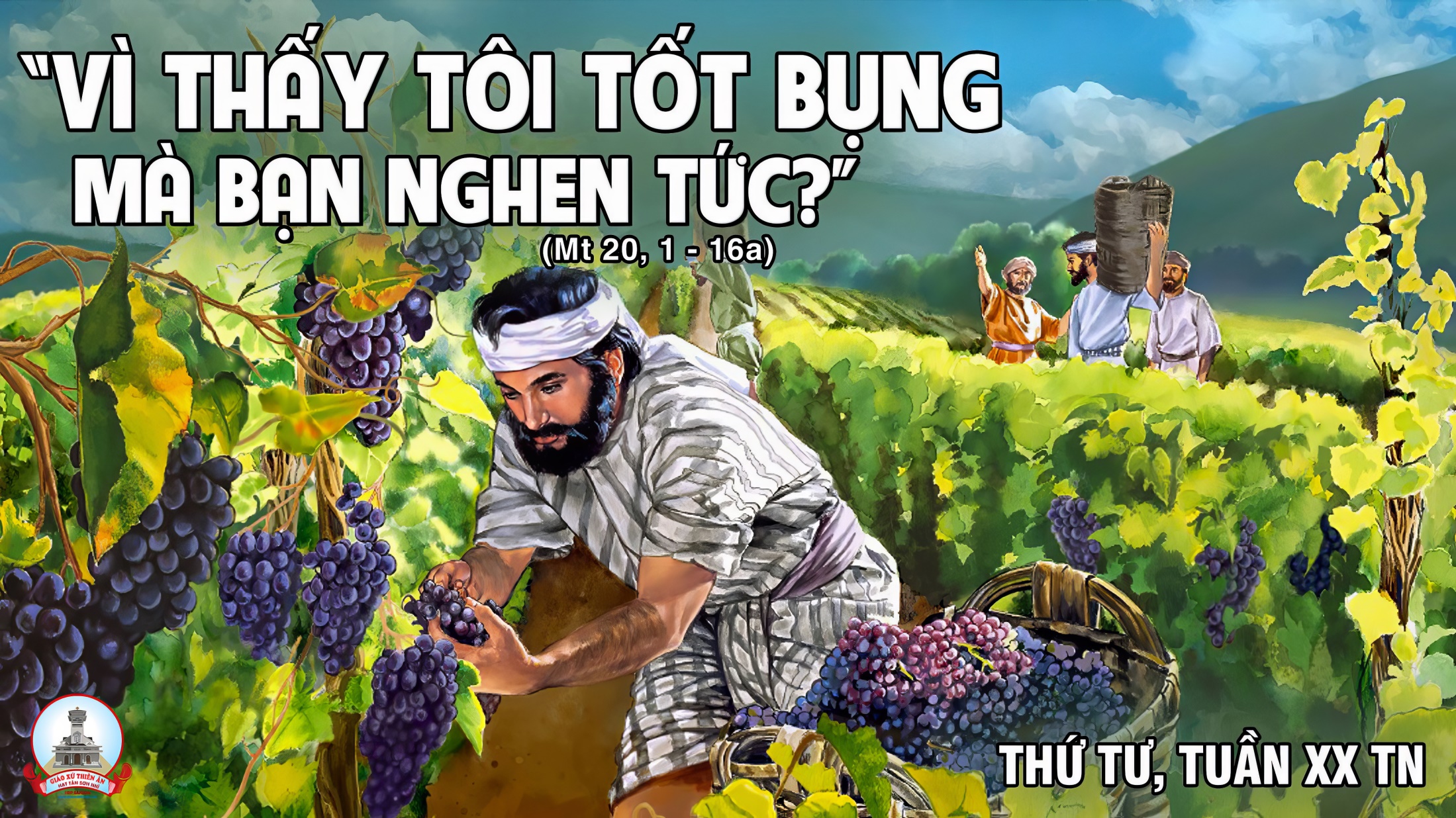